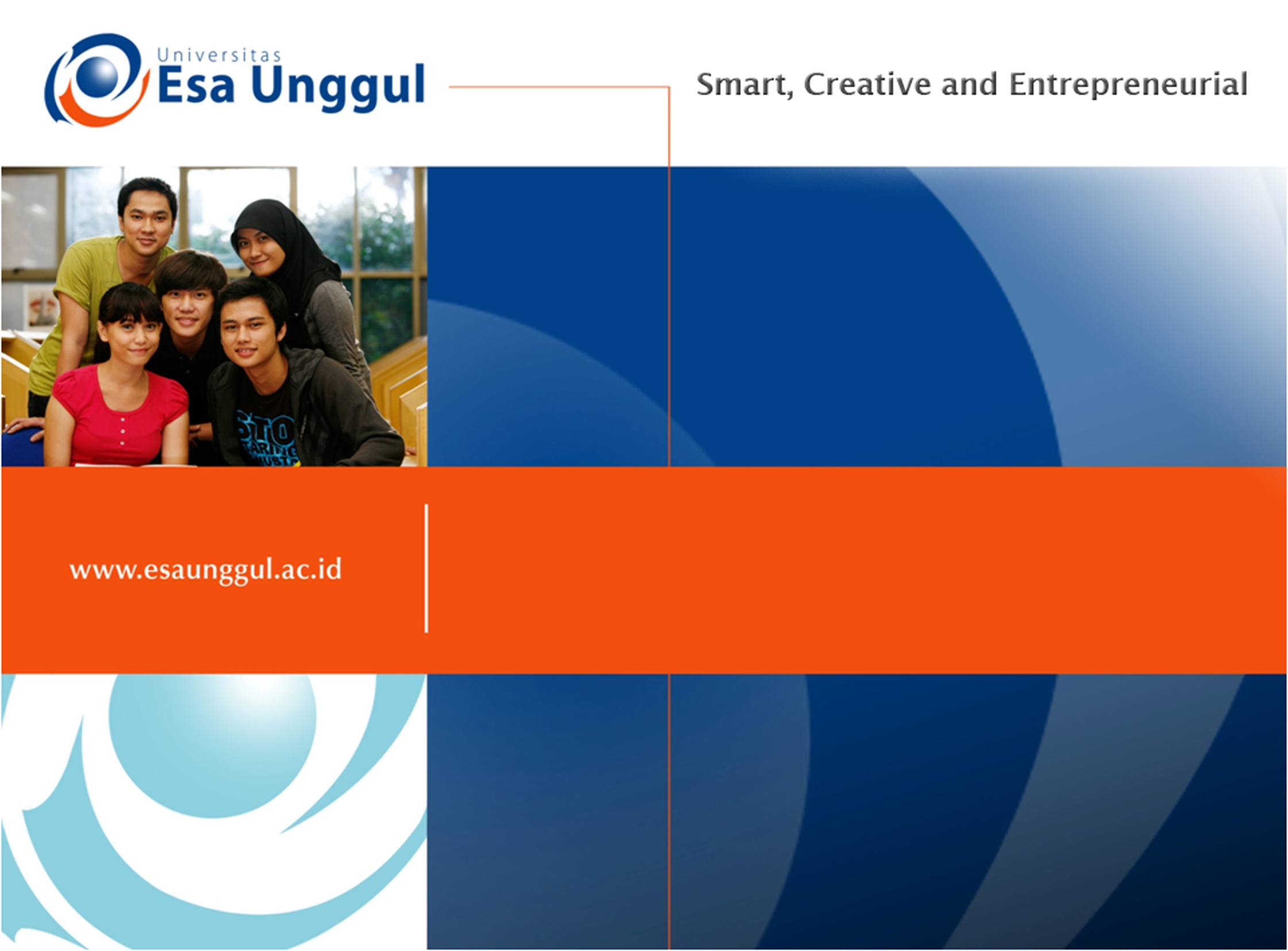 EKSPRESI TINGLAH LAKU & OUTCOMES dlm T.A.T
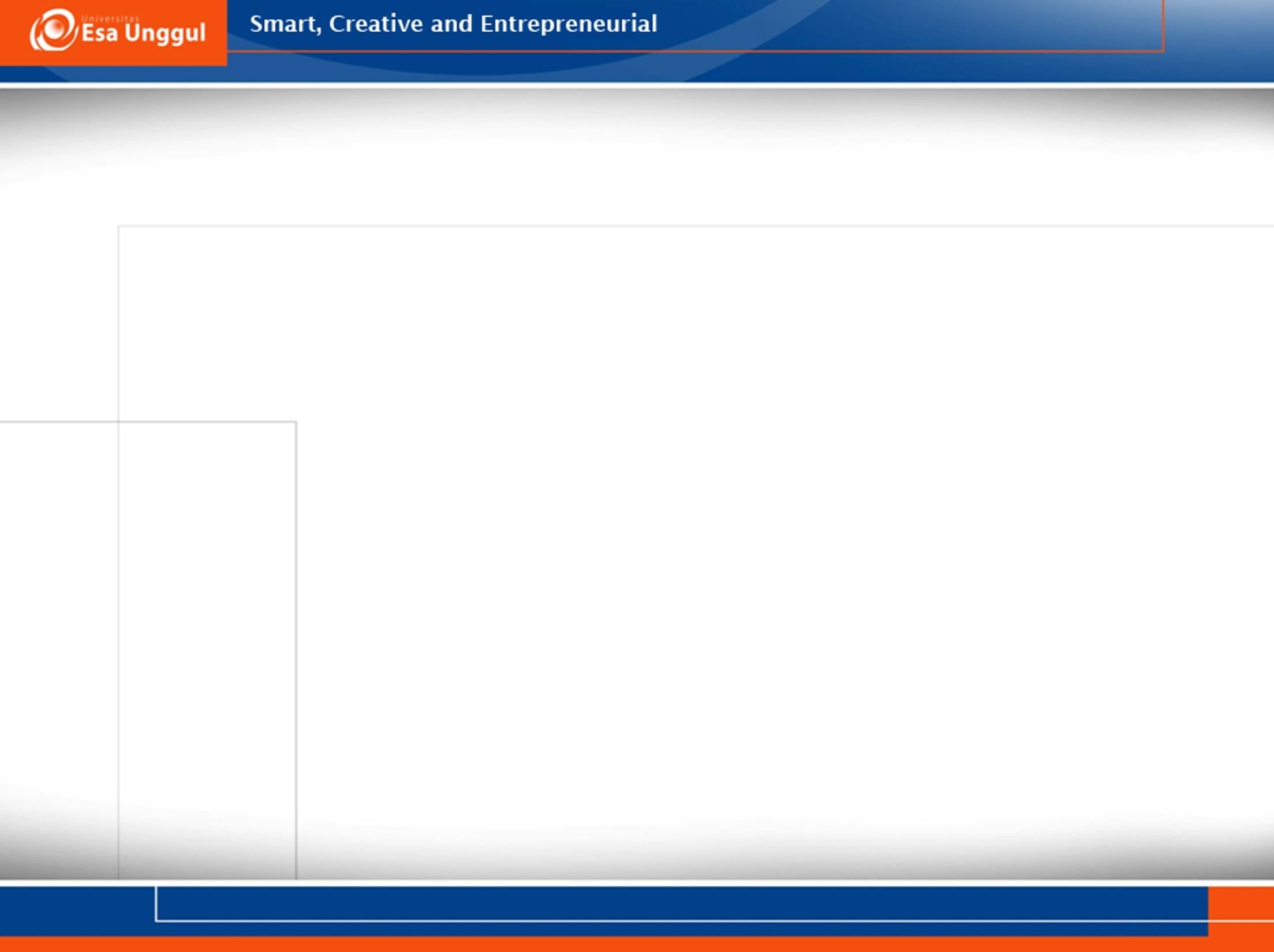 Cara Tingkah Laku diekspresikan
Bagaimana Hero/tokoh memberikan respons.
Yang perlu diperhatikan adalah intensitas ekspresi, dan pada tingkat mana tingkah laku tersebut diekspresikan.
Tingkat ekspresi pada garis besarnya dibagi sebagai berikut:
Fantasi
Pre-motor level (tingkat pra-motorik)
Inhibited behavior  (tingkah laku yg terhambat)
Level motor (tingkat motorik)
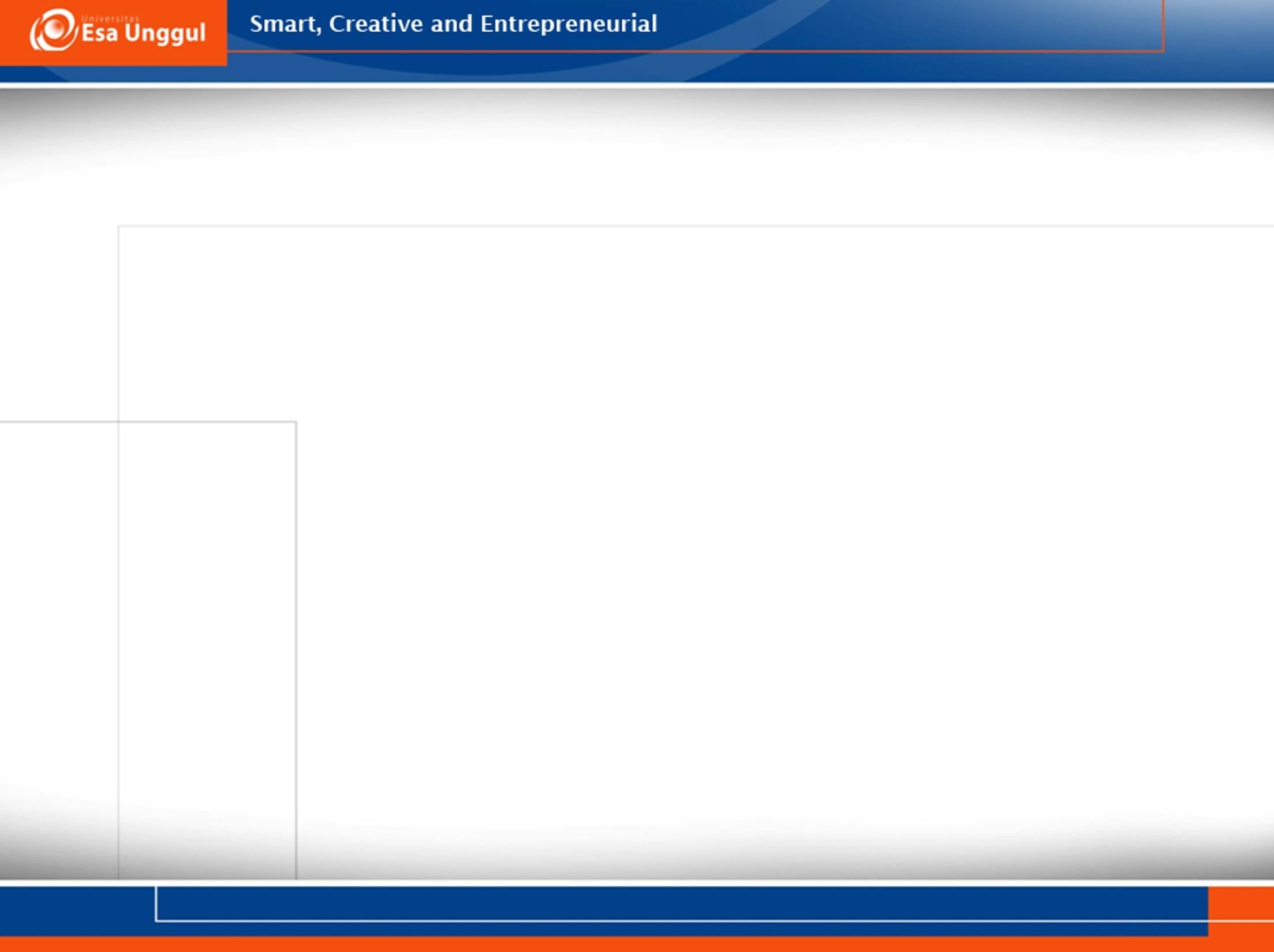 Fantasi
Hero/Tokoh tidak mengekspresikan dirinya sebagai terbuka tetapi berupa imajinasi, keinginan atau lamunan bagaimana seharusnya ia mengekspresikan dirinya.
Contoh:
	Mereka menyuruhnya untuk melatih apa yang sudah diajarkan dan meninggalkan ruangan. Ia memandang biolanya dan ia mulai berkhayal bagaimana ia dapat memperoleh kemenangan dalam pertandingan hari berikutnya.
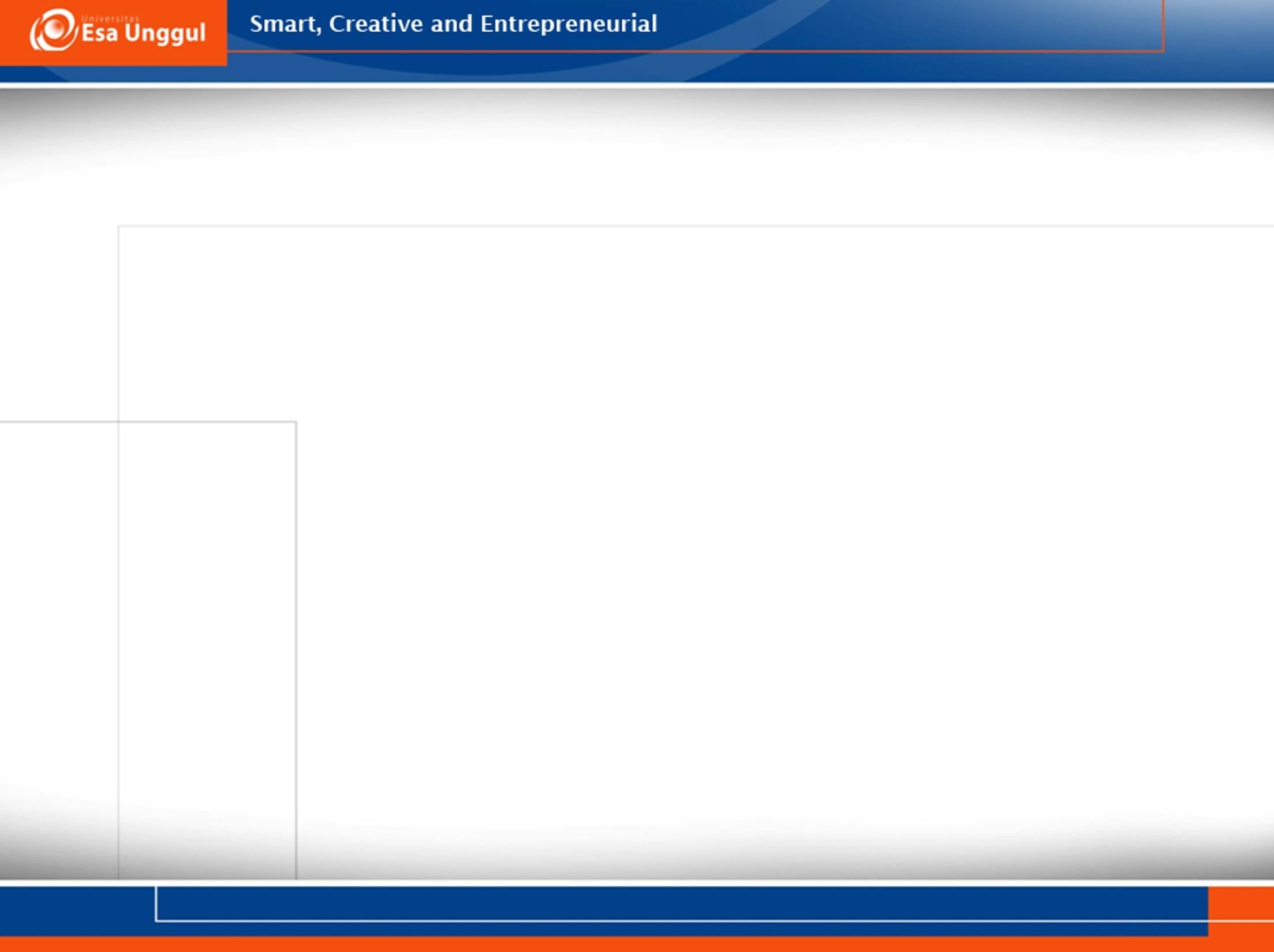 Pre-motor level (tingkat pra-motorik)
Hero/Tokoh merencanakan, mempertimbangkan dan memikirkan macam-macam rencana, tindakan, tetapi ia tidak melakukan atau memutuskan apapun bila kesempatannya tiba.  
Contoh:
	Setelah berkonsultasi, ia kembali ke rumah dan memutuskan untuk membuat rencana untuk tahun yang akan datang. Ia mendapatkan jalan yang diinginkannya dan seorang pelatih yang disukai, tetapi ketika tiba saatnya untuk mendaftarkan diri, ia memutuskan untuk tidak mengikutinya dan tidak mendaftarkan diri.
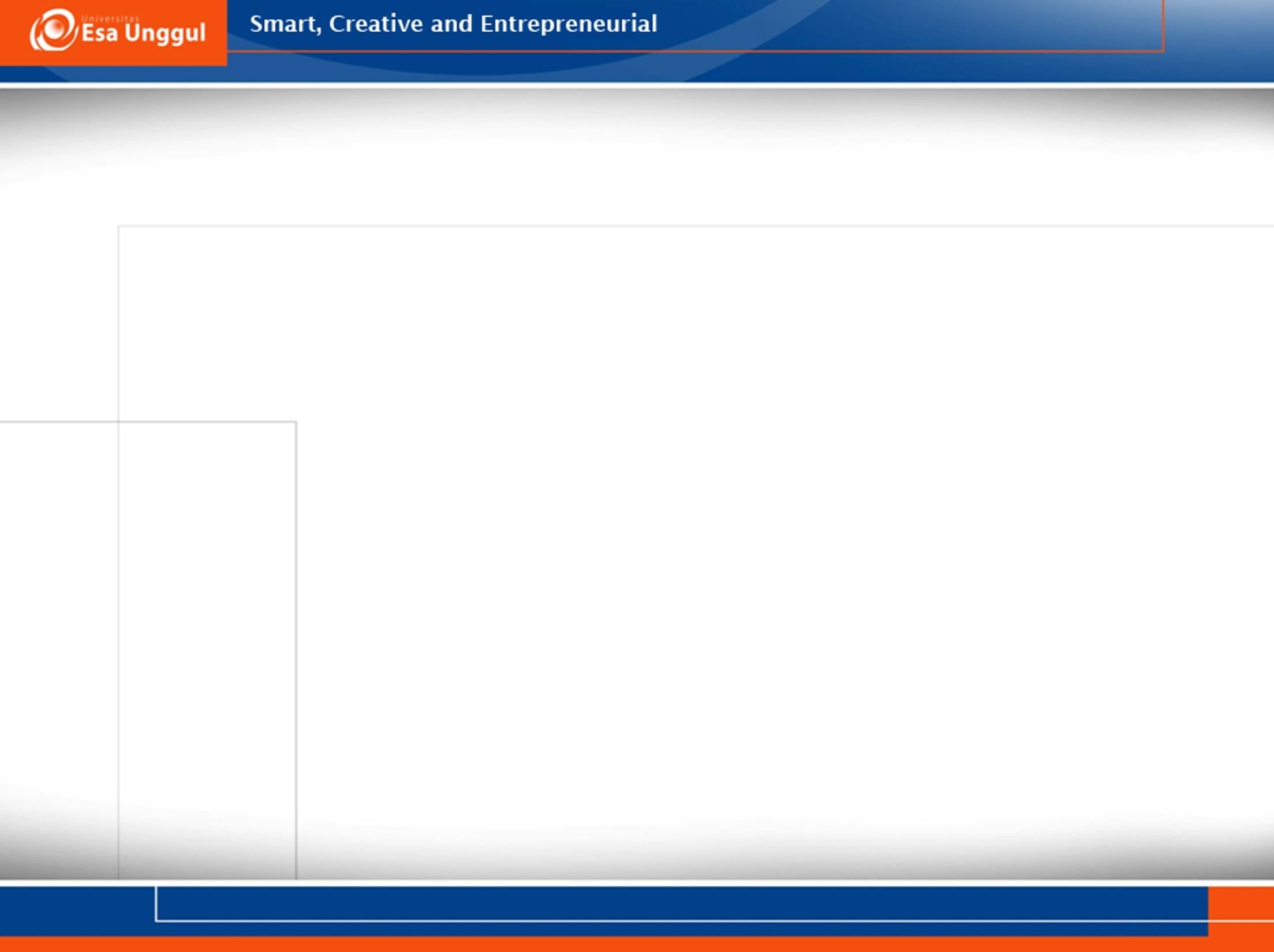 Inhibited behavior  (tingkah laku yg terhambat)
Hero/Tokoh ingin melakukan sesuatu tetapi dirinya sendiri dibatasi karena takut akan konsekuensinya.
Contoh:
	Ketika mereka menolak memberikan pekerjaan padanya karena ketidakmampuan fisiknya, ia merasa seperti terhembus angin. Ia dapat menguasai diri pada saat itu dan tidak mengatakan apapun.
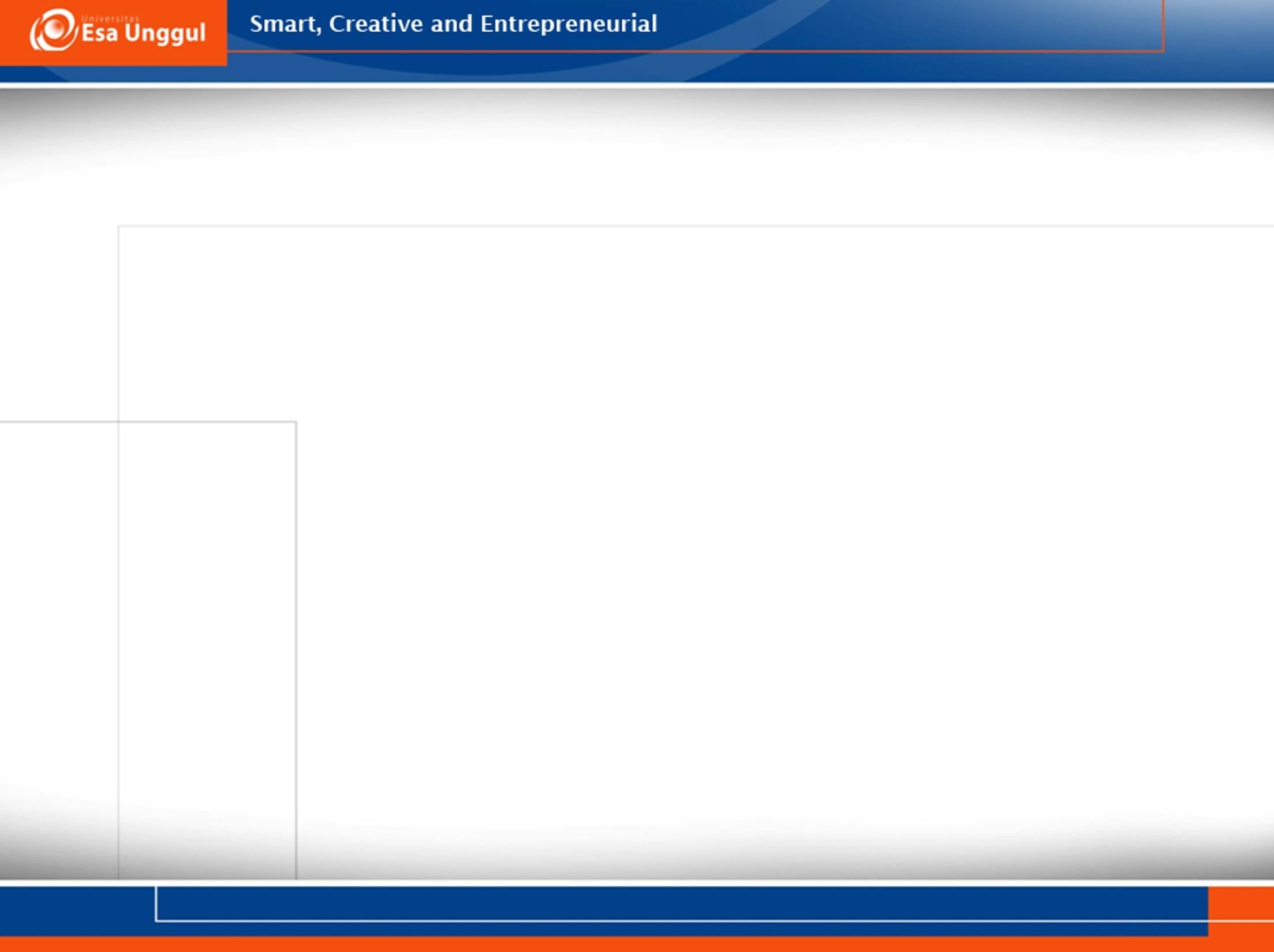 Level motor (tingkat motorik/tindakan)
Tokoh melaksanakan rencana dan reaksinya terhadap orang lain secara terbuka. 
Ada beberapa macam level motor/tindakan.
Gerak isyarat (gestures)
Reaksi aktif
Reaksi pasif
Energi teraraj ke luar
Energi terarah ke dalam
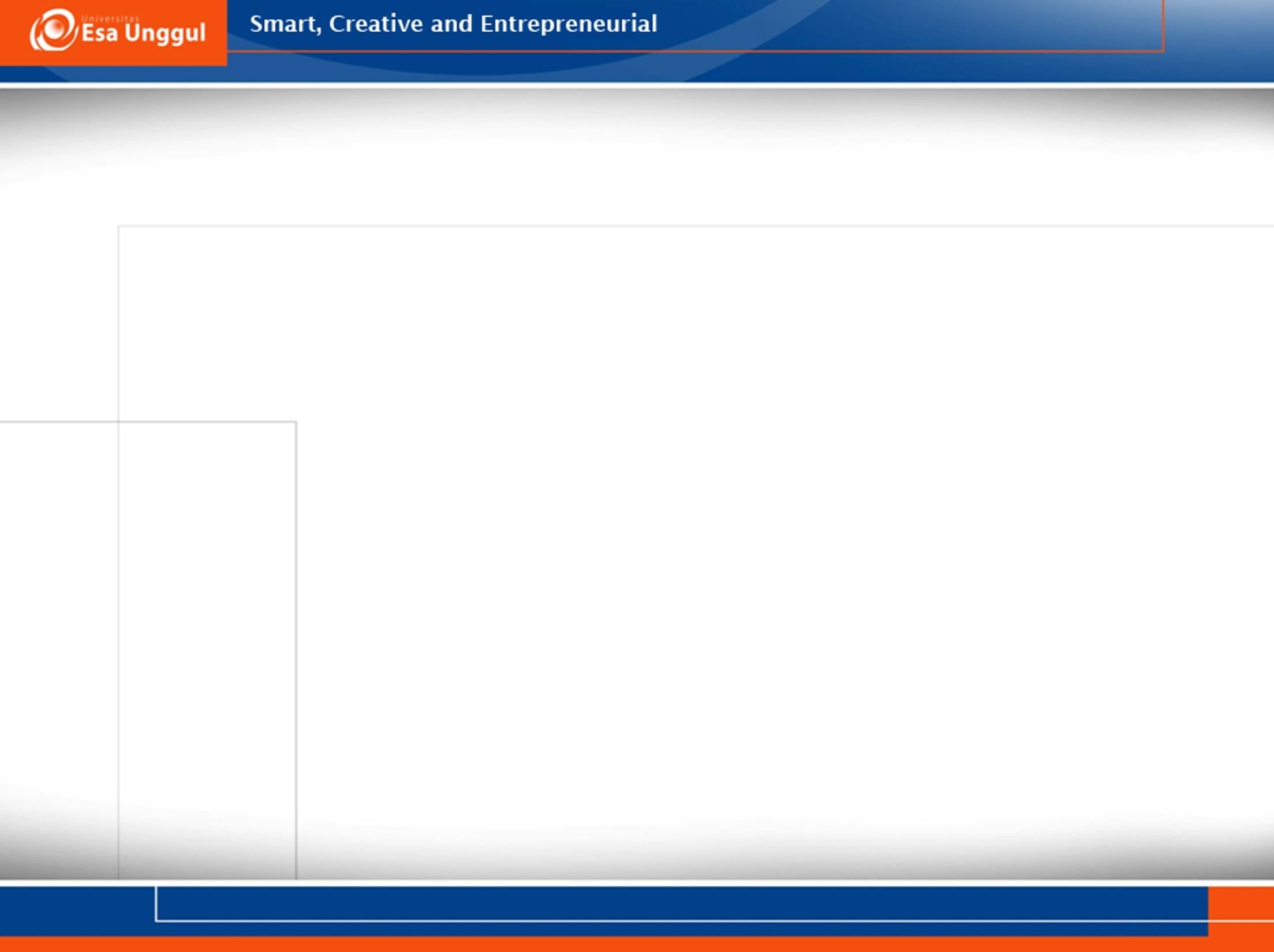 Contoh Level motor
Gerak isyarat (gestures)
Contoh: Ketika atasan melihat hasil pekerjaannya yang sangat buruk, ia diusir. Ia hanya mendengarkan atasannya berkata dan ketika ia ditanya apa yang akan dikatakan sebagai pembelaan diri, maka ia hanya mengangkat bahu.
Reaksi aktif
Contoh: Seorang laki-laki duduk di dalam ruangan dan memutuskan untuk mengatakan sesuatu. Ia berdiri, mengetuk pintu dengan keras dan kemudian masuk ke dalam ruangan si wanita. Ketika laki-laki tersebut sampai ke kamar si wanita, ia mengatakan apa yang ingin dikatakannya sebelum wanita itu sempat mempersilakan duduk
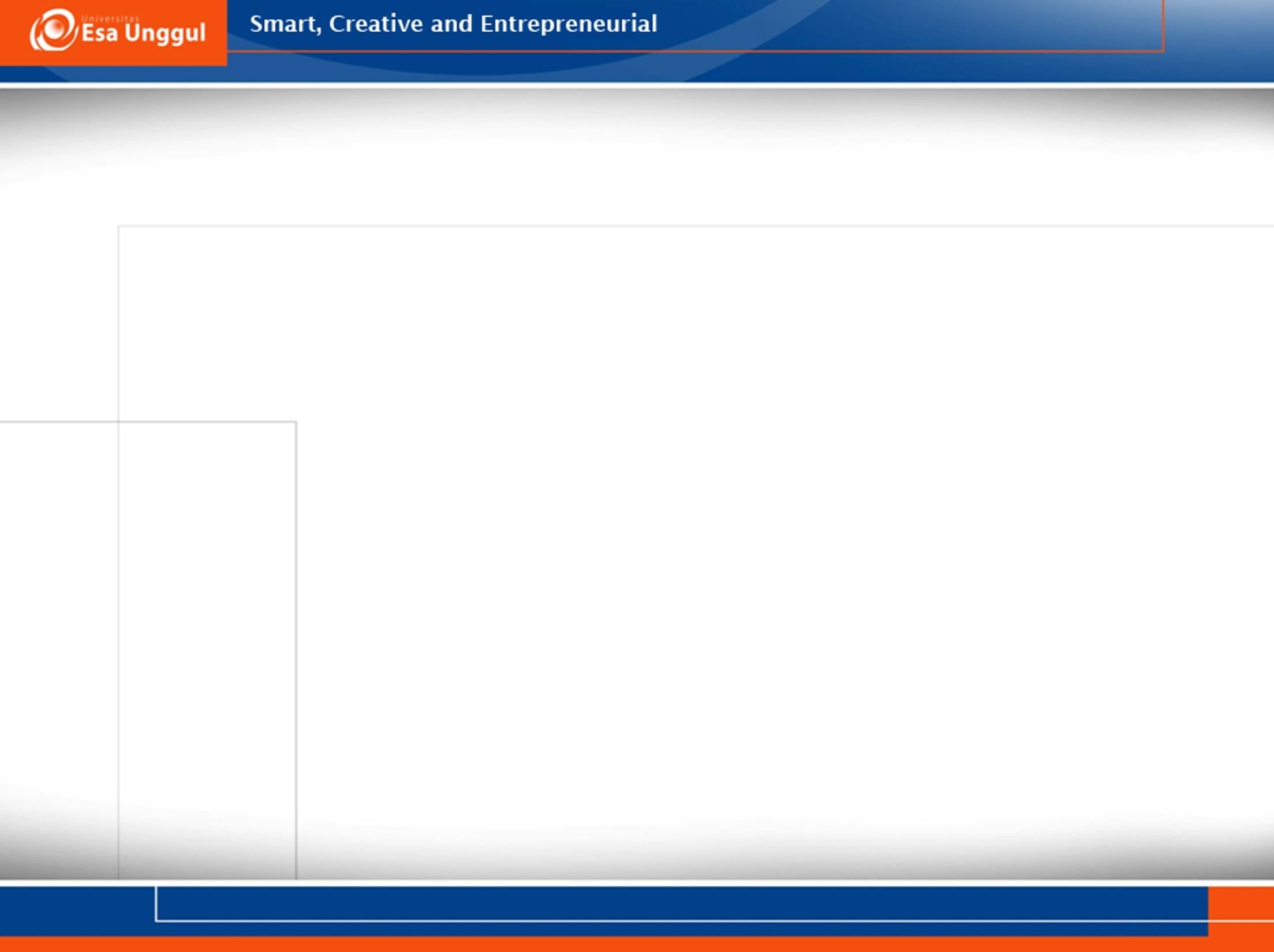 Contoh Level motor
Reaksi pasif
Contoh: Atasan memanggil semua orang, mengatakan kepada mereka bahwa ia tidak menyukai tata cara di kantor itu, dan mengatakan bagaimana seharusnya cara mengerjakannya. John duduk di sana, mendengarkan dan merasa takut untuk berbicara, bahkan meskipun ia tahu bahwa atasannya salah.
Energi terarah ke luar
Contoh: Ia tahu bahwa tujuan kelompoknya sama dengan tujuannya, maka ia bergabung dengan mereka dan kemudian memperjuangkan gagasan mereka bersama-sama.
Energi terarah ke dalam 
Contoh: Ketika ia gagal dalam studi, ia mencaci dirinya sendiri dan menjadi sedemikian kritis terhadap dirinya, dan merasa tidak akan dapat hidup sendiri.
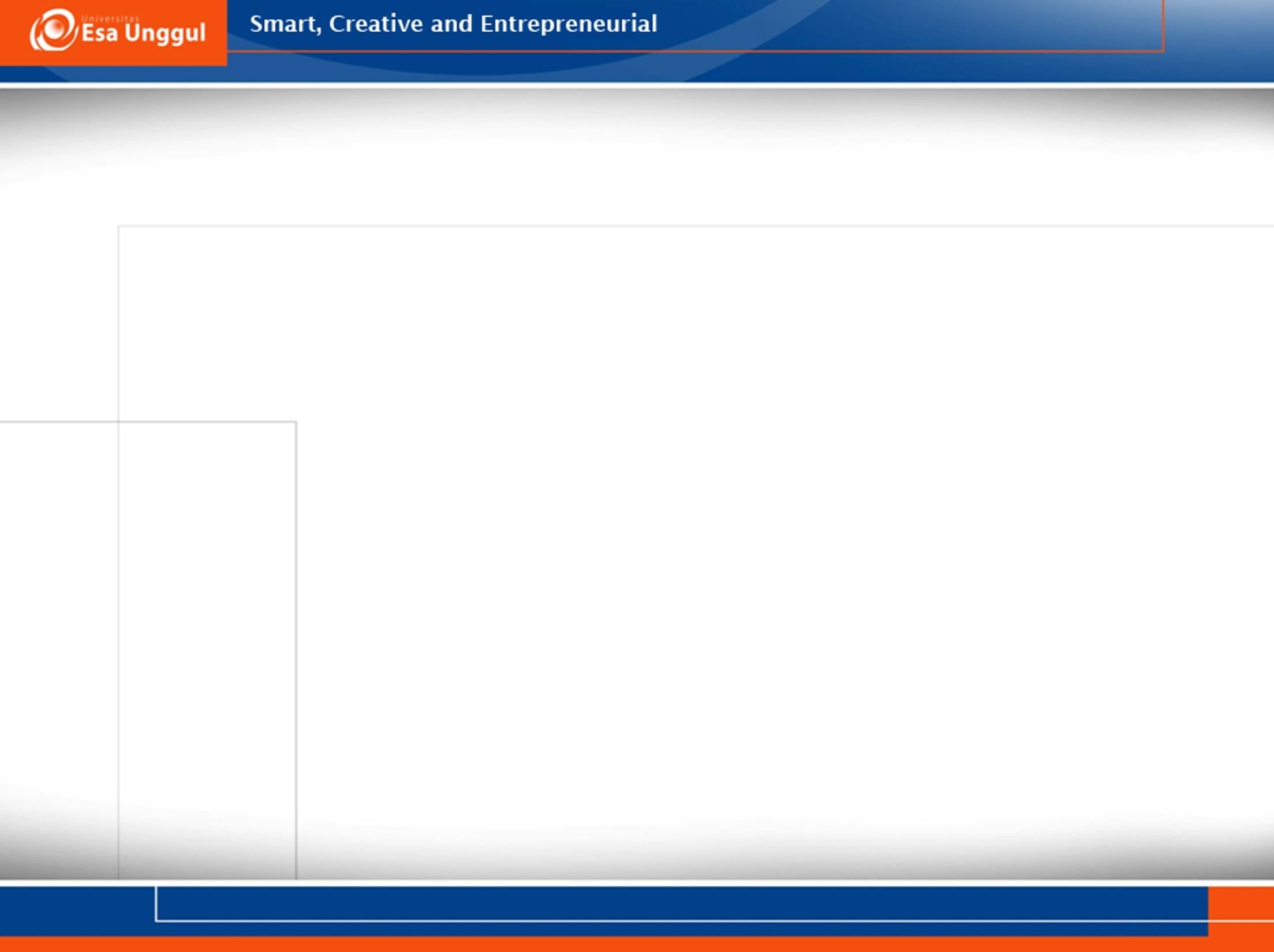 Outcomes (kesimpulan)
Kesimpulan dari ceritera harus dipelajari dan perlu diperhatikan apakah tokohnya:
bahagia atau tidak bahagia?
sukses atau gagal?
apakah persoalan tokoh dapat dipecahkan?
apakah keinginannya terpenuhi?
apakah suatu keadaan konflik tetap berlangsung?
Perlu diperhatikan jg kondisi yg mendahuluinya.
Kemungkinan hasil akhirnya:
Akhir yg menyenangkan (happy ending)
Akhir yg tidak pasti (indefinite endings)
Akhir yg tidak menyenangkan (unhappy endings)